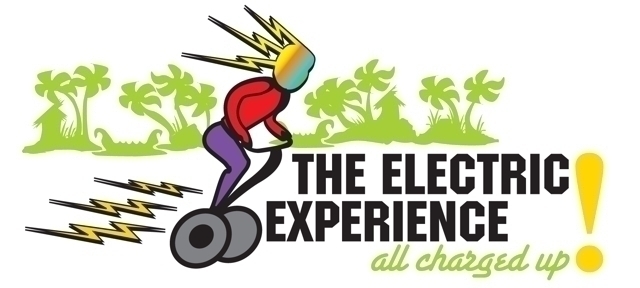 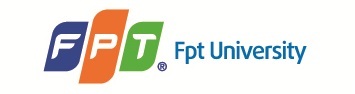 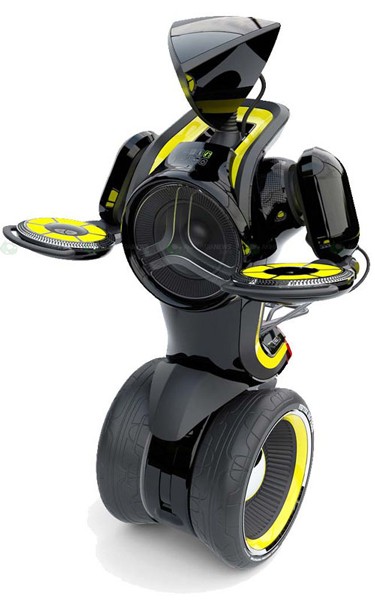 MINI-WAY
Two-wheeled self-balancing robot
1
MINI-WAY
4
5
7
1
2
3
Introduction
Project Management
Requirement
Hardware Design
Algorithms & Implement
Conclusion
Content
6
Testing & Results
2
Introduction
Content
Idea
Advantages
Existing products
Scope
3
Introduction
Idea
Human’ balance
Balance a stick
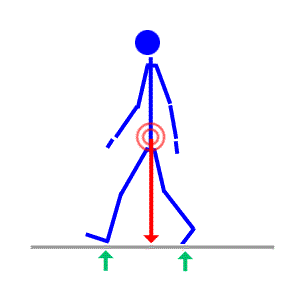 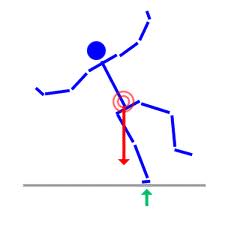 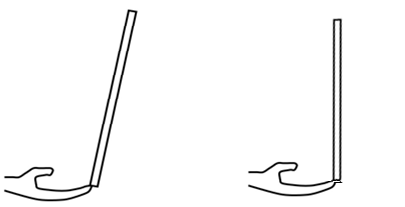 Fall
Balance
Balance a stick
Two-wheeled self-balancing robot
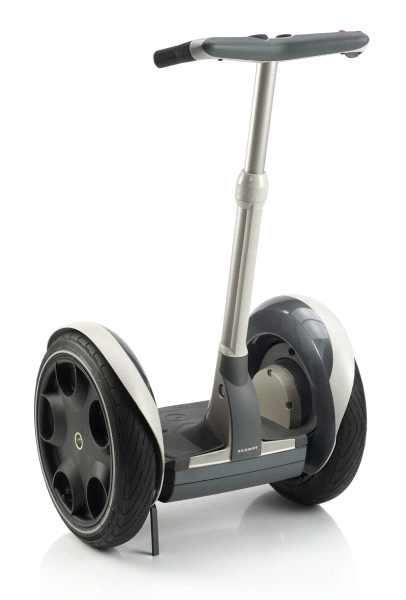 Segway automatic electric vehicle
4
Introduction
Text
Advantages
Narrow traffic
Environment-friendly
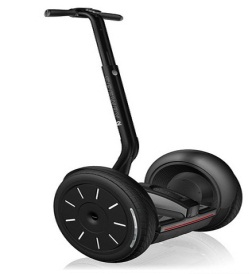 Strange Style
Easy to use
Commodity transferring
Medium Price
5
Introduction
Advantages(cont.)
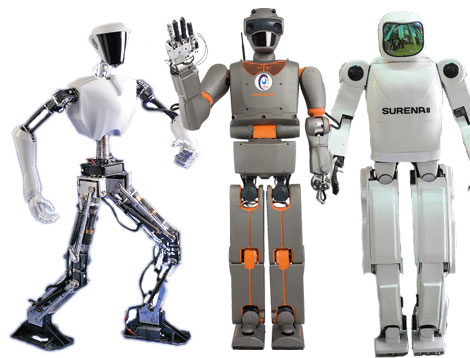 Platform for the develop humanoid robot
Complement movement technology solution
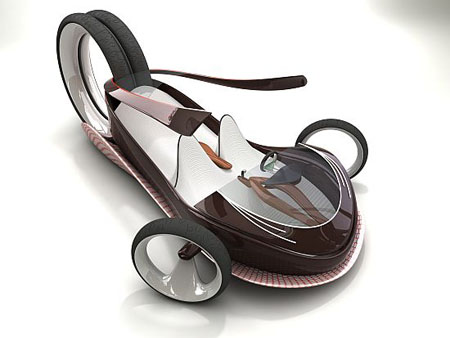 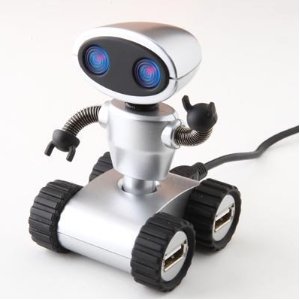 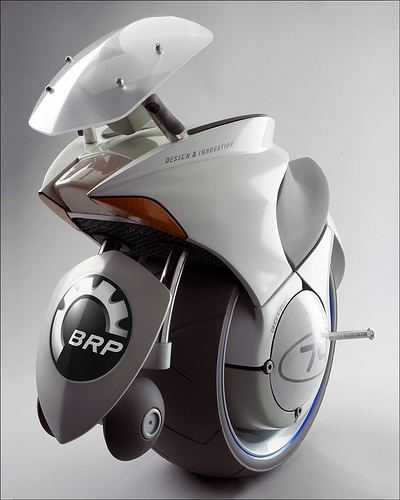 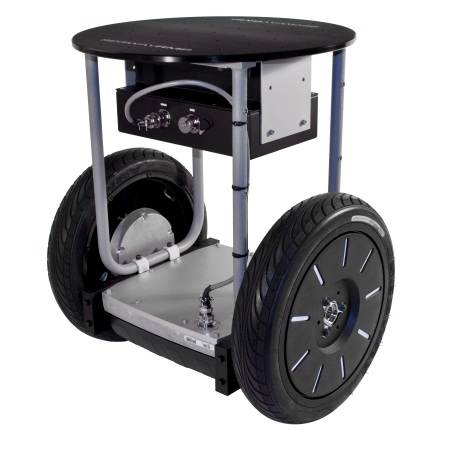 6
Introduction
Existing products
Nicola’s robot
CPU: Arduino diecimila
Actuators: 2 * EMG30
Sensors: IMU sensor
Cost to build: $350
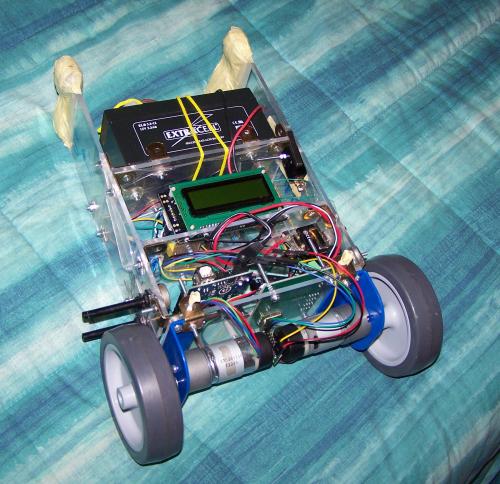 DIY Segway
Controller: AtMega168
Sensors : 
ADXRS614
ADXL203
Cost to build: ~$400
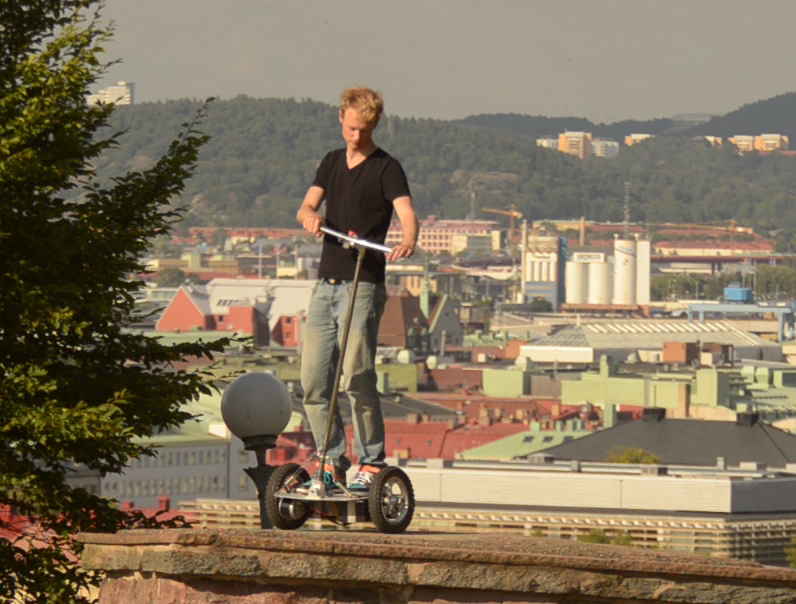 7
Introduction
Scope
Create small scale model similar to Segway:
High: 50cm
Overall Footprint :15cm x 30cm 
Budget: $150
Schedule: 4 months
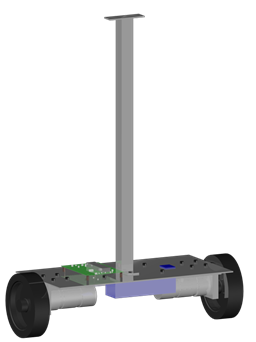 MINI-WAY clay model
8
Project Management
Content
Project Information
Project Team
Project Model
Plan
Risk
Communication
9
Project Management
Project Information
Project Name:	MINI-WAY
Project code:	MINI-WAY
Production type:	Two-wheeled self-balancing robot
Timeline:	From December 2012 to April 2013
10
Project Management
TruongNM
Des/Dev
LamVV
Dev/Test
QuyTK
T&QA
HungPD
Supervisor
HieuNN
PM/Dev
Project Team
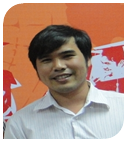 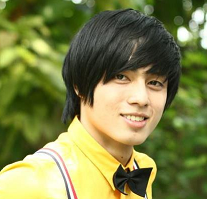 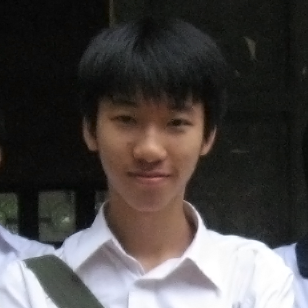 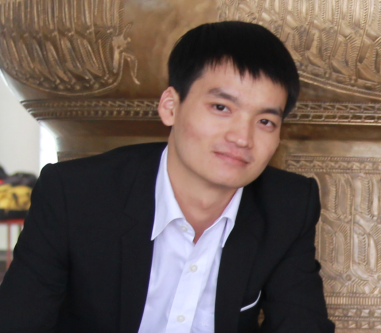 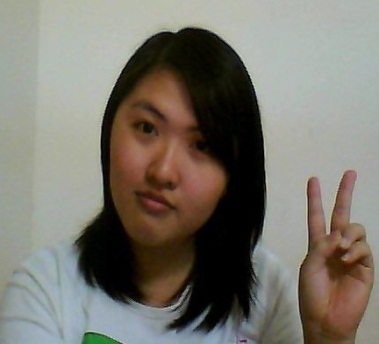 11
Project Management
Project Model
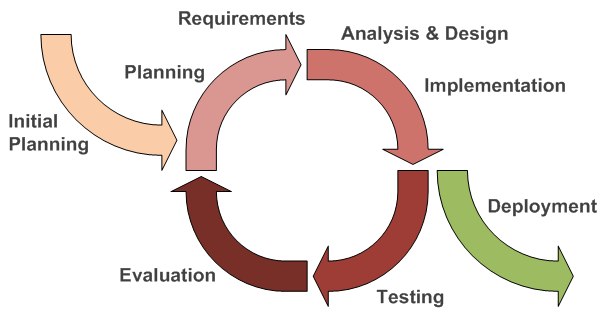 Iterative and Incremental Development
12
Project Management
Plan
83 days
14 days
16 days
Miniway_Project Plan
13
Project Management
Risk
Difficulty in: 
Design hardware
Control time to purchase devices, printed circuit
Implement theory
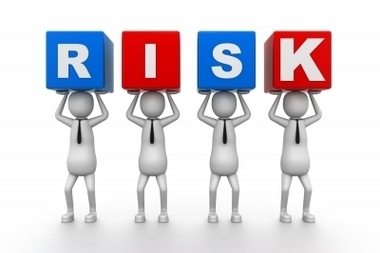 14
Project Management
Communication
Work offline five days per week at lab room.
Other : Email, Phone, yahoo, Facebook
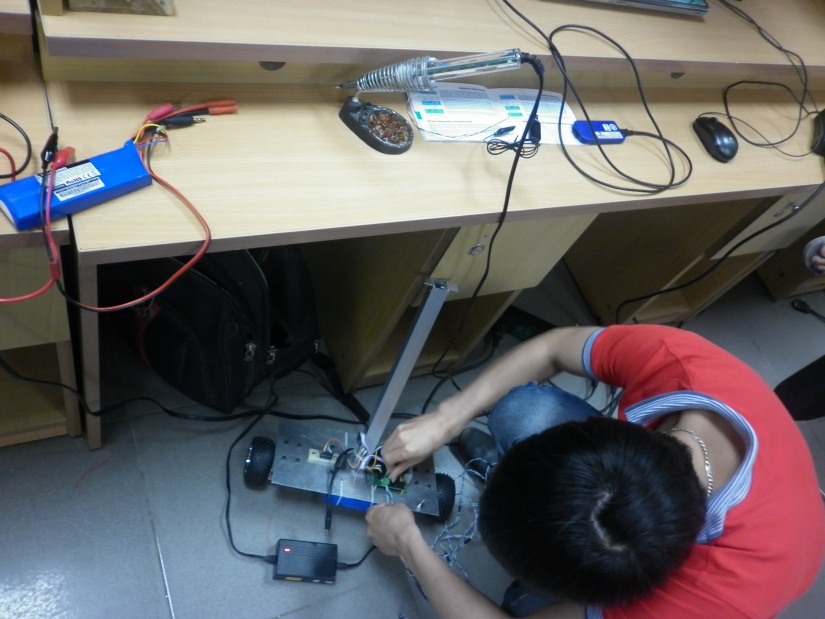 15
Requirement
Content
Function Requirement
Non-functional Requirement
Mechanical Design
16
Requirement
Function Requirement
17
Requirement
Non-functional Requirement
Performance 
Power-on setup time is less than two second.
Drift no more than 5 degrees from set-point while standing.
Serviceability 
All component could be disassemble and reassemble by hand tool, no special equipment required.
Accumulated operating time before major repair: 1 week.
Reliability
Onboard firmware should be able to run at least 2 hours continuously without the need of manual or auto reset.
Cost
Total build cost is less than 300$.
Safety
Electronics and mechanical part is well secured.
All connector and electrical join is insulated.
18
Requirement
Mechanical Design
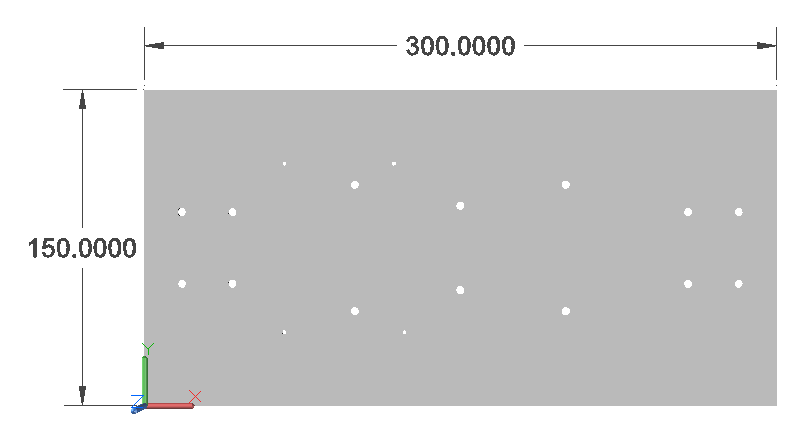 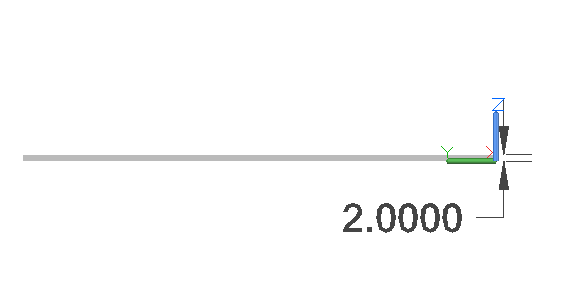 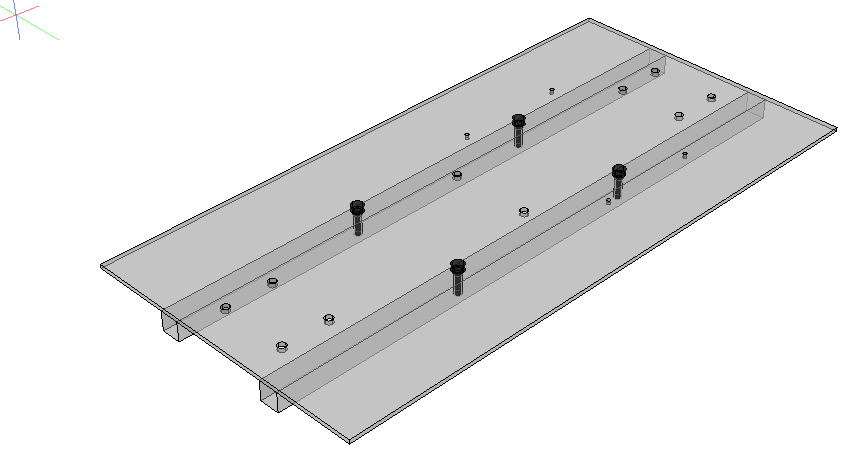 19
Requirement
Mechanical Design(cont.)
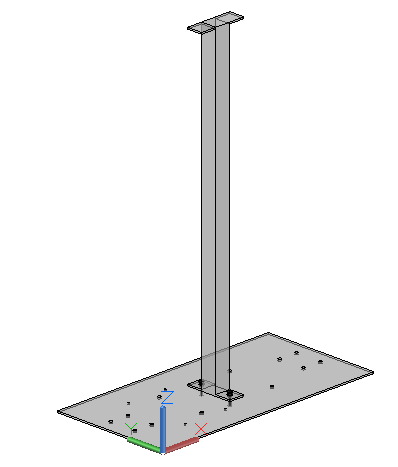 20
Requirement
Mechanical Design(cont.)
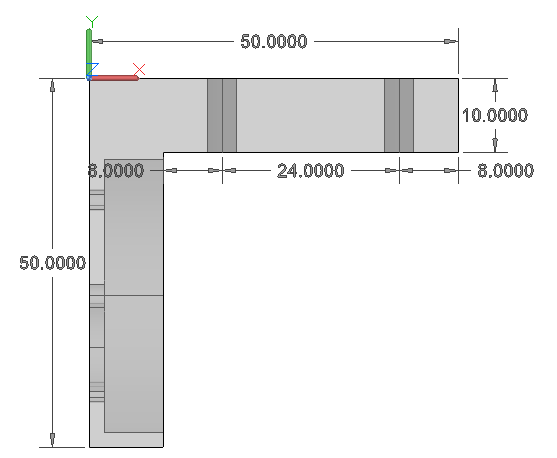 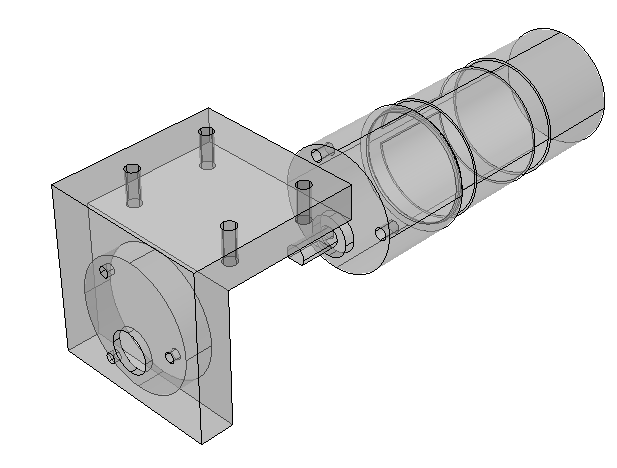 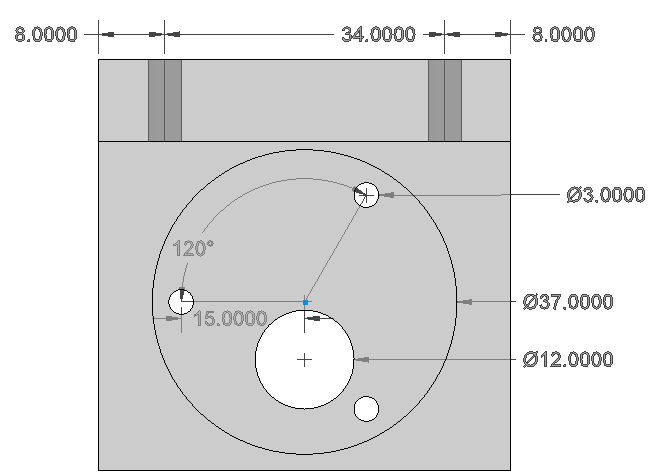 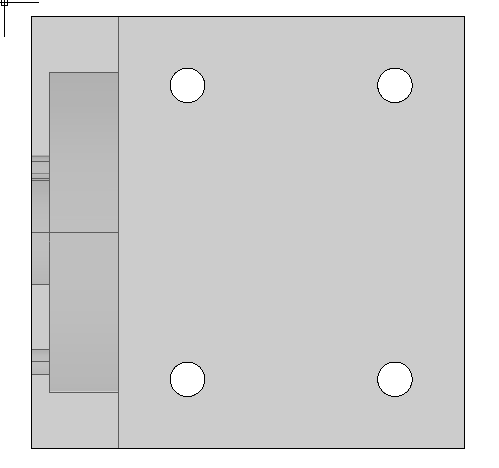 21
Requirement
Mechanical Design(cont.)
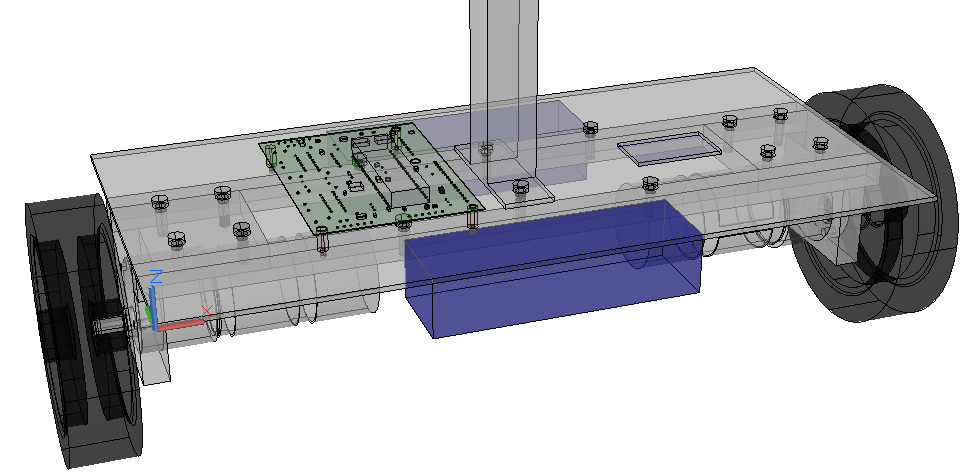 22
Hardware Design
Content
System Architecture
Block Diagram
Tools
Devices
Controller Broad Design
Printed Circuit
Final board
23
Hardware Design
System Architecture
24
Hardware Design
Block Diagram
25
Hardware Design
Tools
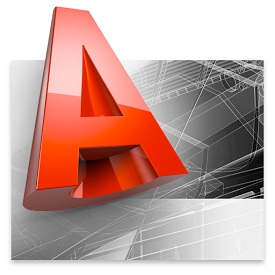 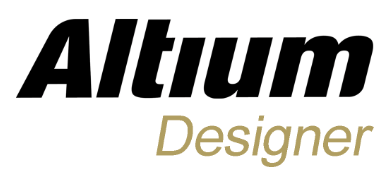 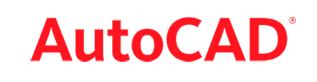 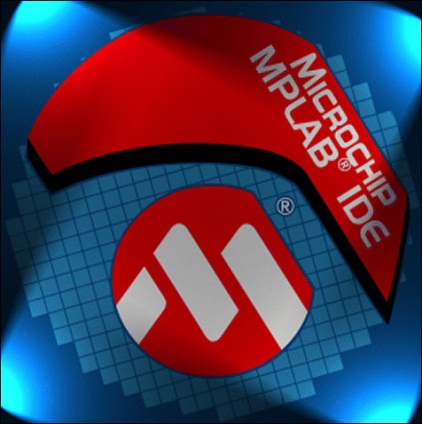 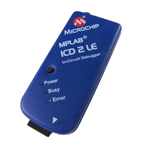 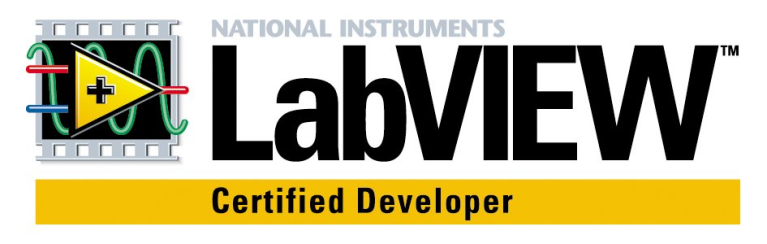 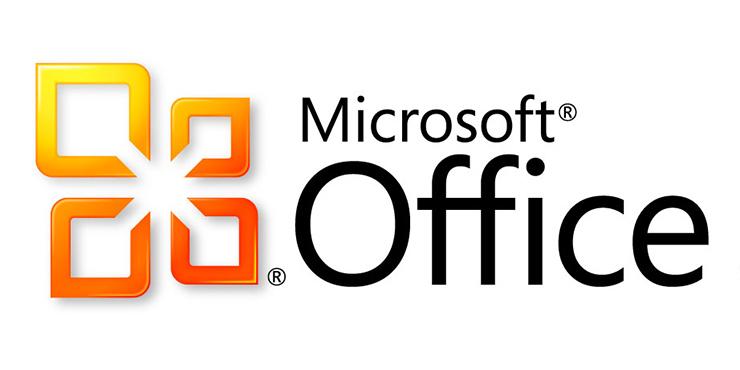 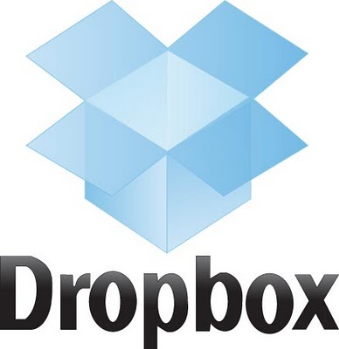 26
Hardware Design
Devices
Microcontroller
Fast 16-bit microprocessor
48 Kbytes on-chip Flash
1 x I2C module
2 x UART modules
4 x PWM output
Low power consumption
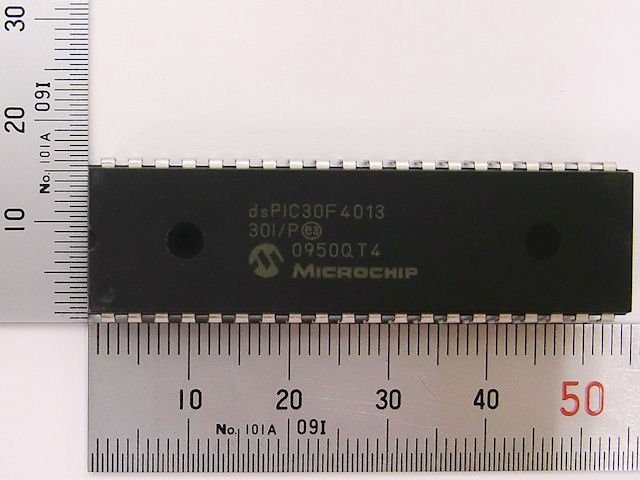 dsPIC30F4013 30I/P
27
Hardware Design
Devices(cont.)
IMU Sensor
Triple Axis Accelerometer
Triple Axis Gyroscope
IIC Communication
Operate at 3.3/5v
Easy to configure
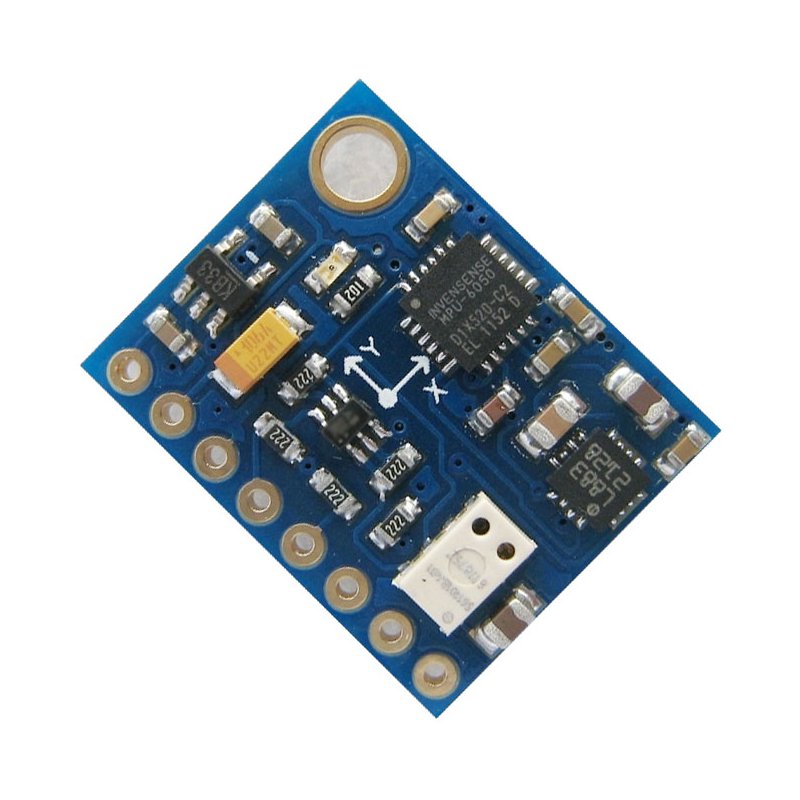 GY-86 (MPU6050-HMC5883l-MS5611)
28
Hardware Design
Devices(cont.)
Bluetooth module
Long range, high sensitivity
Bluetooth 2.0 compatible
UART Interface
Easy to configure with AT command
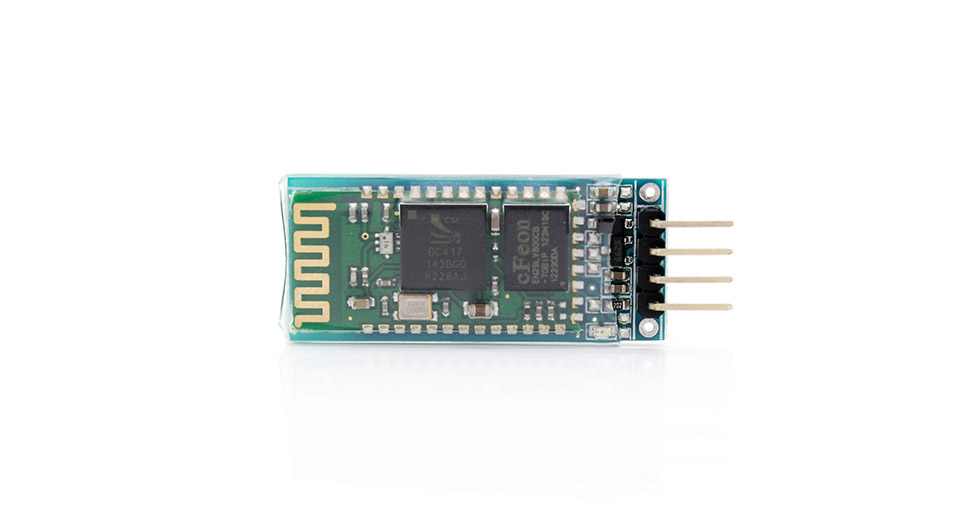 HC-06 Bluetooth module
29
Hardware Design
Devices(cont.)
Motor controller
Operating supply voltage of up to 46V
Total DC current of up to 4A
Accept standard TTL logic levels
Over-temperature protection
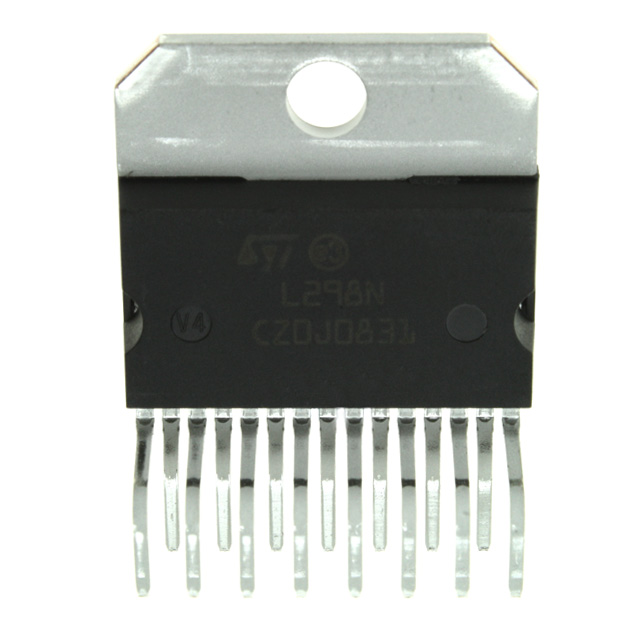 L298N dual H-Bridge motor driver
30
Hardware Design
Devices(cont.)
Motor
Operate at 12 Volt
Compact
Built-in encoder
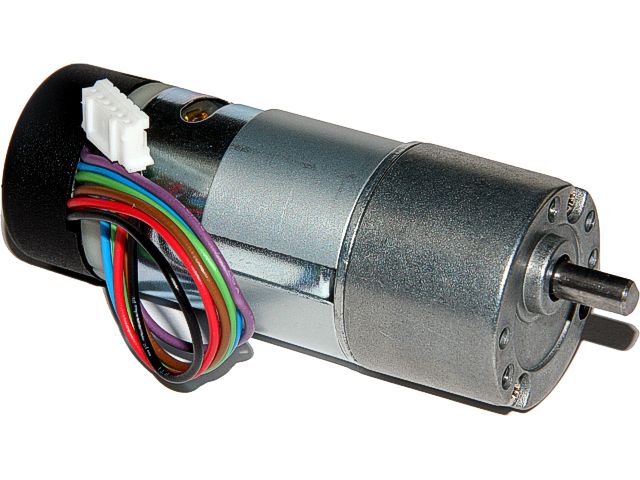 12 volt brushed DC motor with planetary gearbox
31
Hardware Design
Devices(cont.)
Battery
High capacity
High discharge rate
Small and light
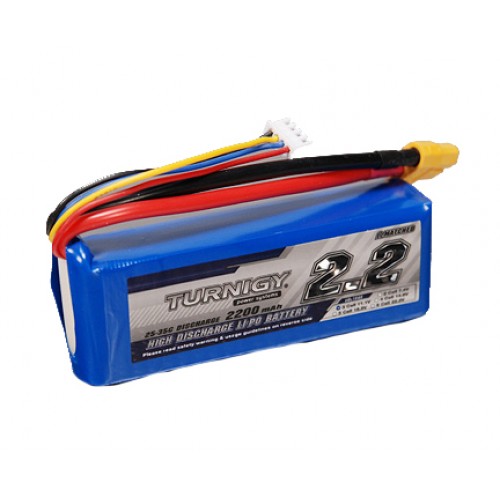 Turnigy 2200mAh 3S 20C Lipo Pack
32
Hardware Design
Controller Broad Design
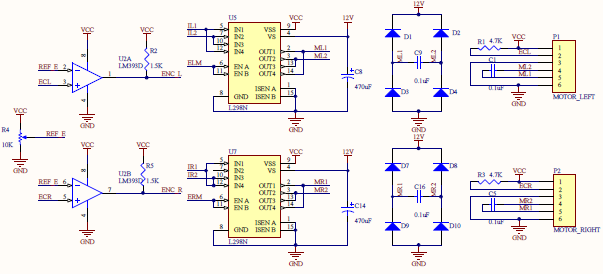 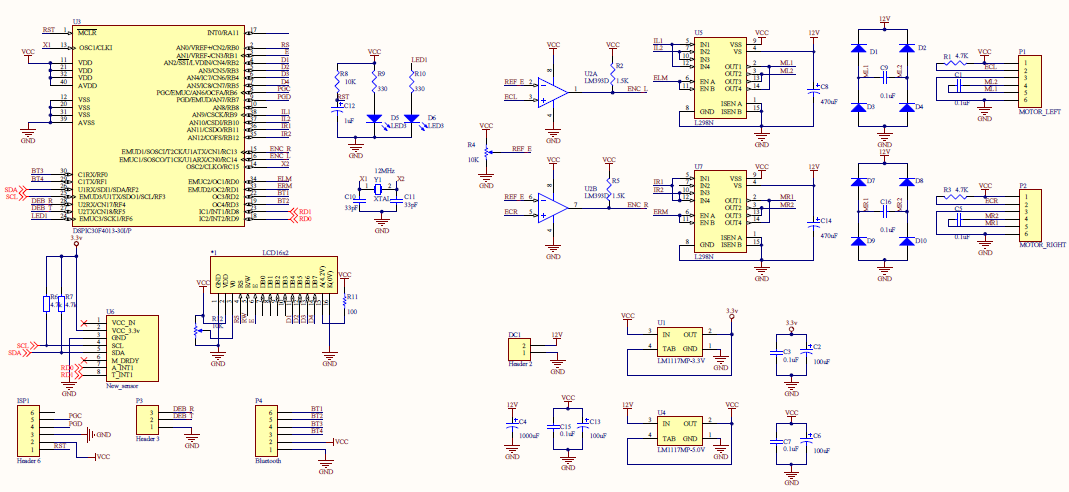 Dual motor driver
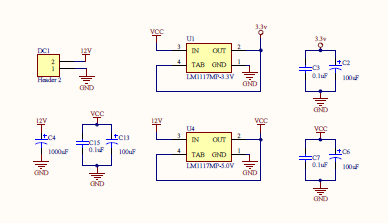 Power supply
Microcontroller and headers
33
Hardware Design
Controller Broad Design(cont.)
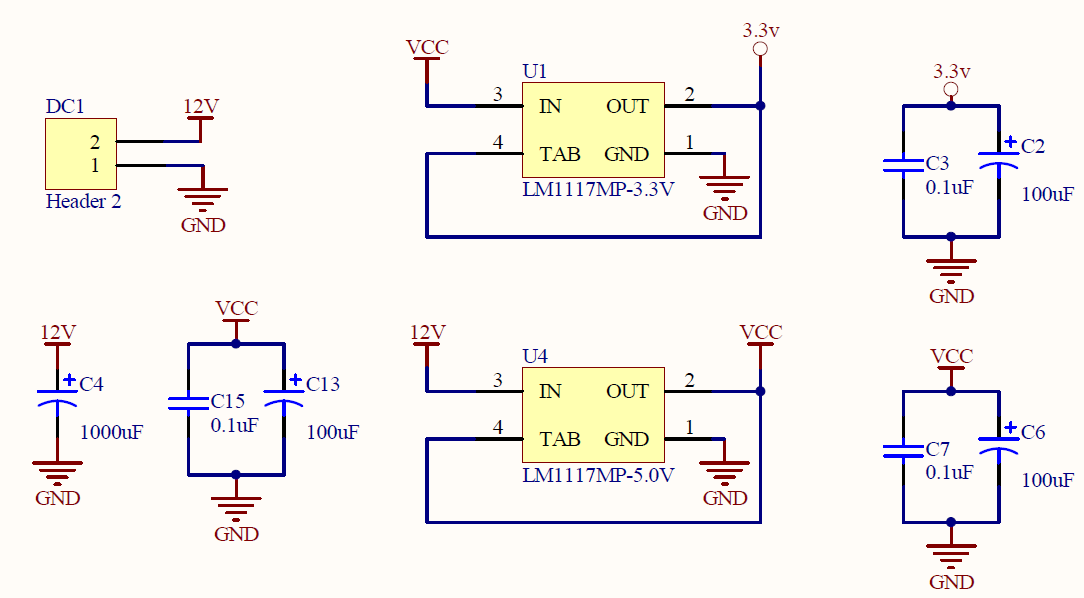 34
Hardware Design
Controller Broad Design(cont.)
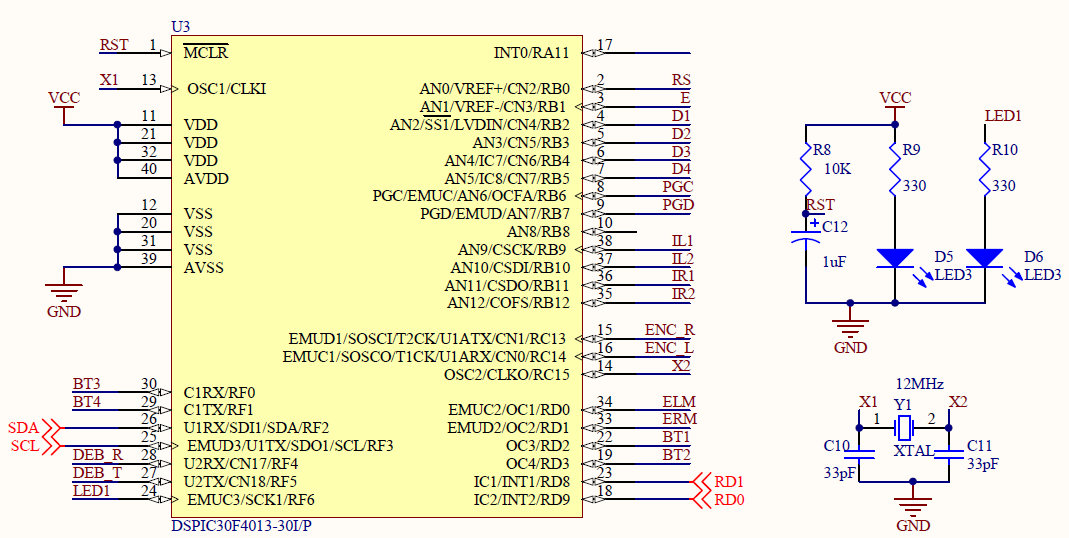 35
Hardware Design
Controller Broad Design(cont.)
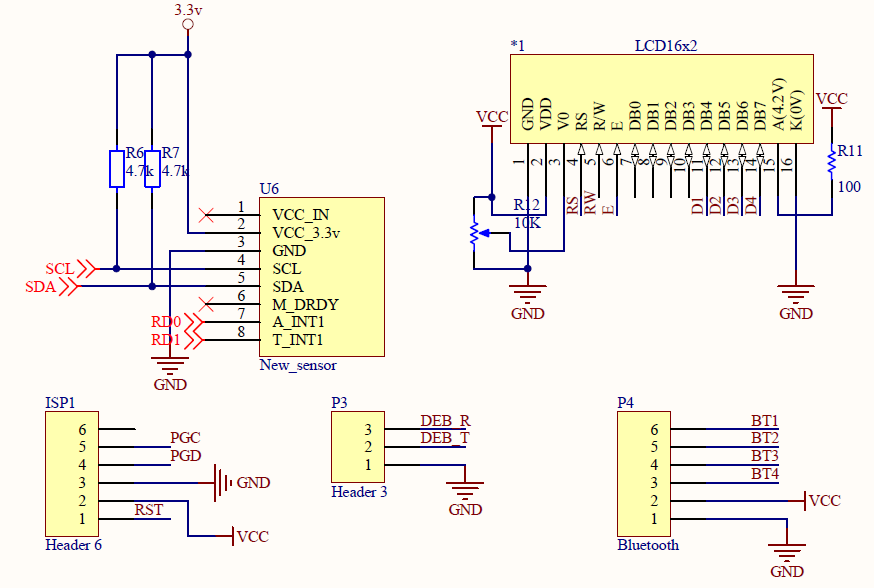 36
Hardware Design
Controller Broad Design(cont.)
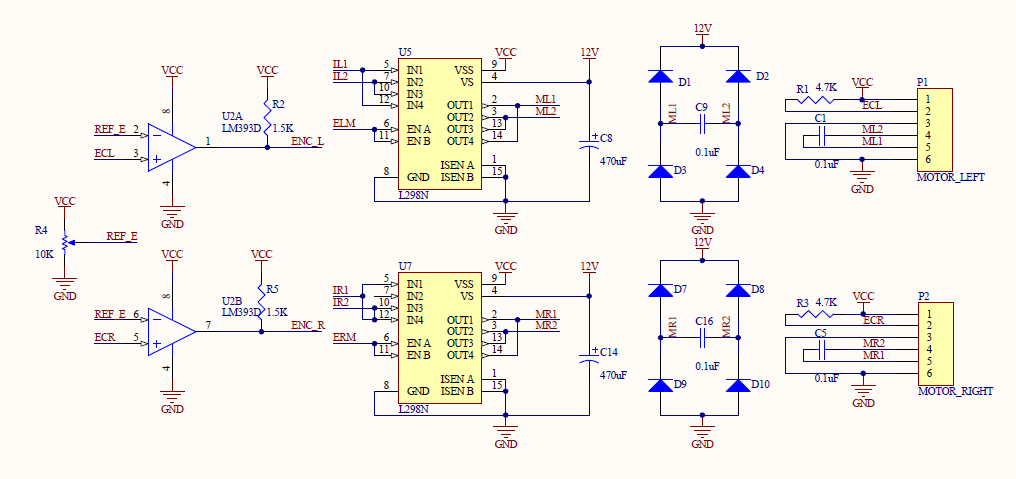 37
Hardware Design
Printed Circuit
38
Hardware Design
Final board
39
Algorithms & Implement
Content
Algorithms
 Implement
 Experiment
40
Algorithms
PID Algorithm
PID – Proportional Integral Derivative
Equation:

Where
41
Algorithms
PID Controller
PID controller for balancing robot:
42
Algorithms
Tilt Angle Calculation
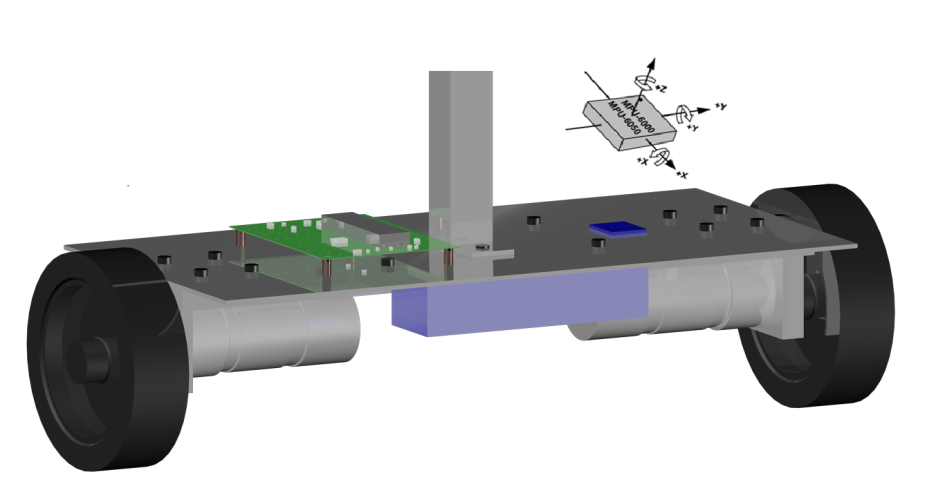 𝜃 = (180/Pi) * Arctan[ Rx/SQRT(Ry2 + Rz2) ]
43
Algorithms
Gyro Angle Drift
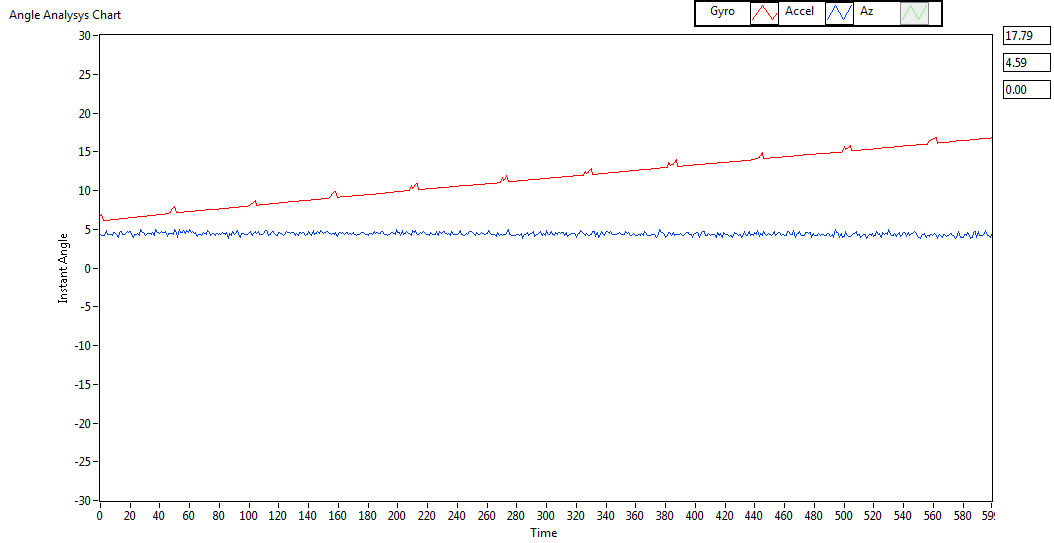 44
Algorithms
Accelerometer Angle fluctuate
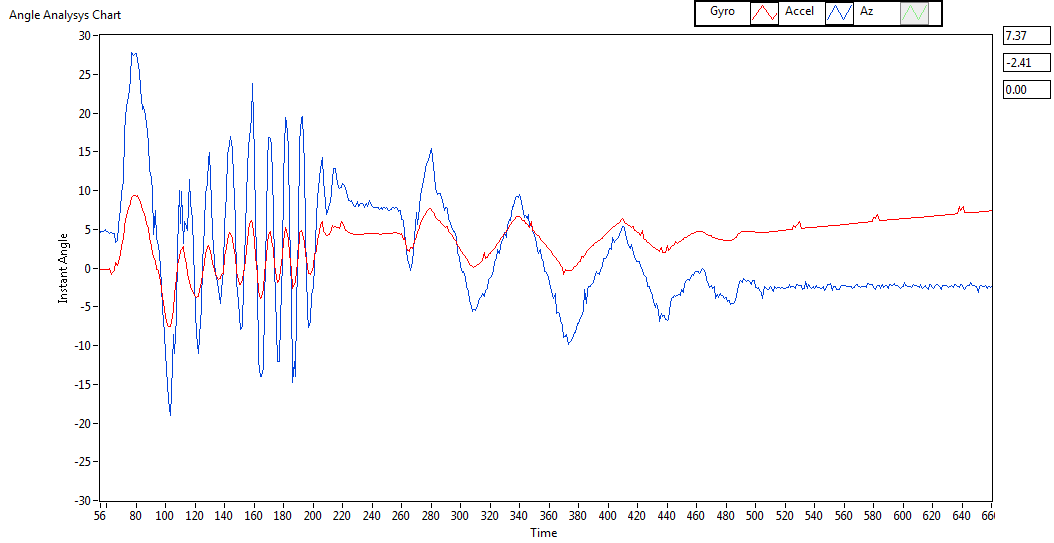 45
Algorithms
Filter
Complementary Filter
46
Algorithms
Complementary Filter
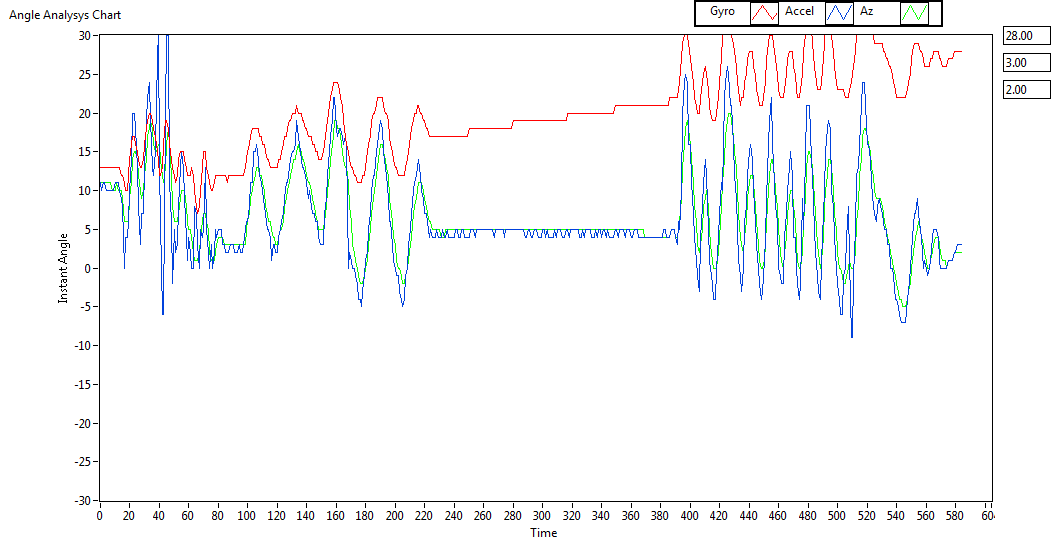 47
Implement
Firmware
System Flowchart:
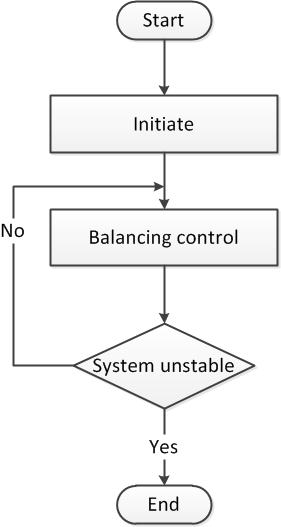 48
Implement
Firmware
Initiate Process:
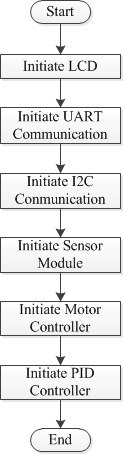 49
Implement
Firmware
Balancing Process:
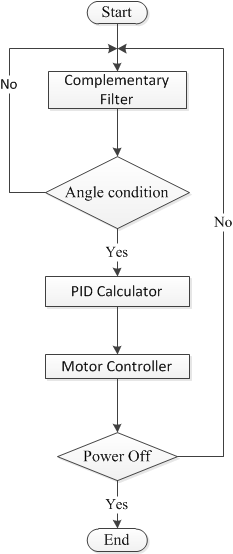 50
Implement
Firmware
Complimentary Filter Process:
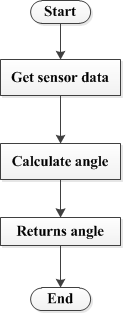 51
Implement
Firmware
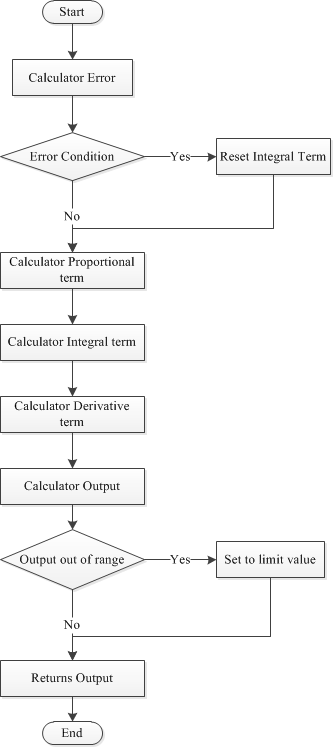 PID Calculator Process:
52
Implement
Firmware
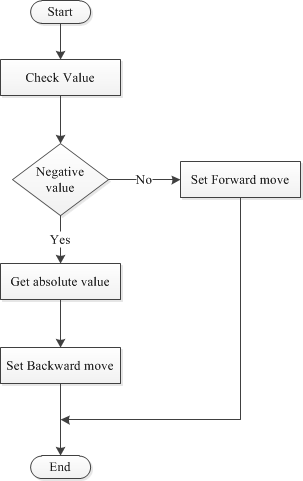 Motor Controller Process:
53
Experiments
PID Tuning
Step 1: Tuning only Proportional term (Ki = 0, Kd = 0).
Step 2: Using Ziegler-Nichols method equations:


Where


Step 3: Correction Kp, Ki, Kd.
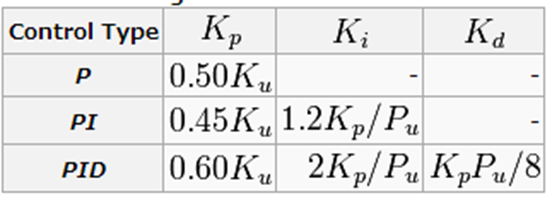 54
Experiments
PID tuning
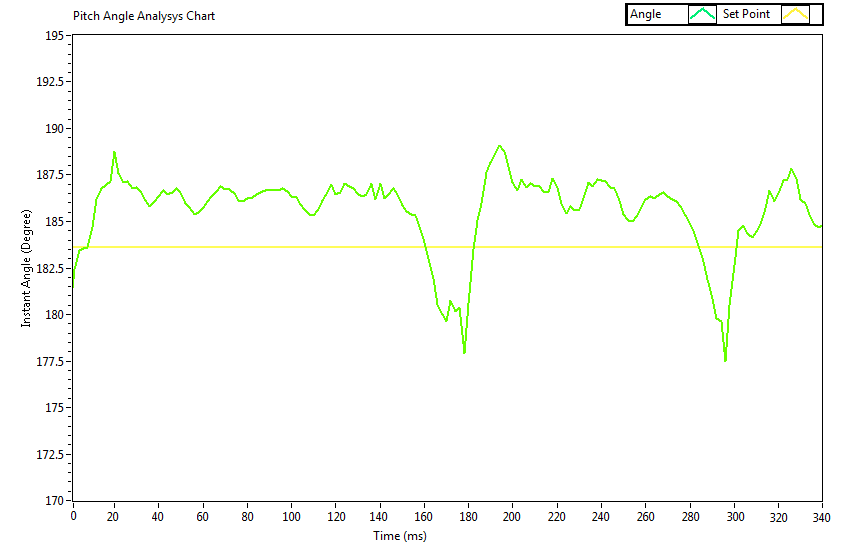 55
Experiments
PID tuning
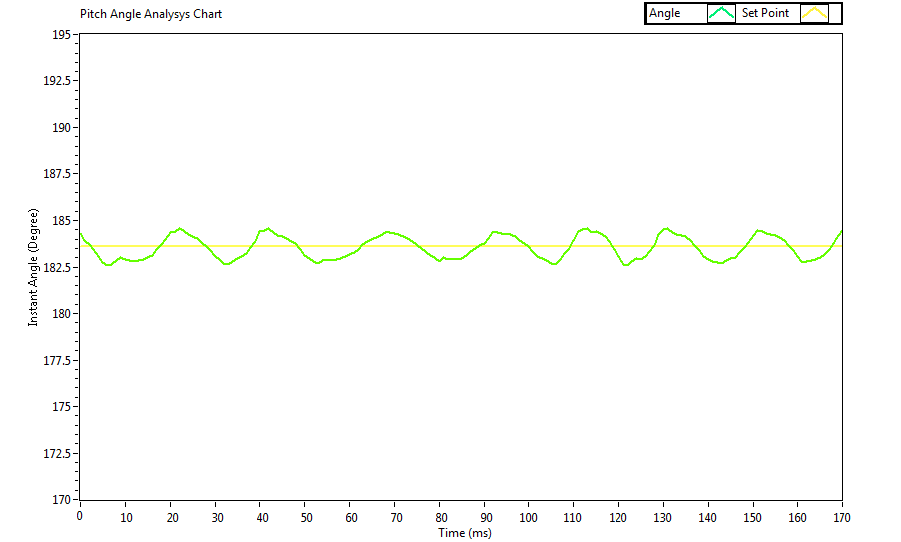 56
Experiments
PID Controller
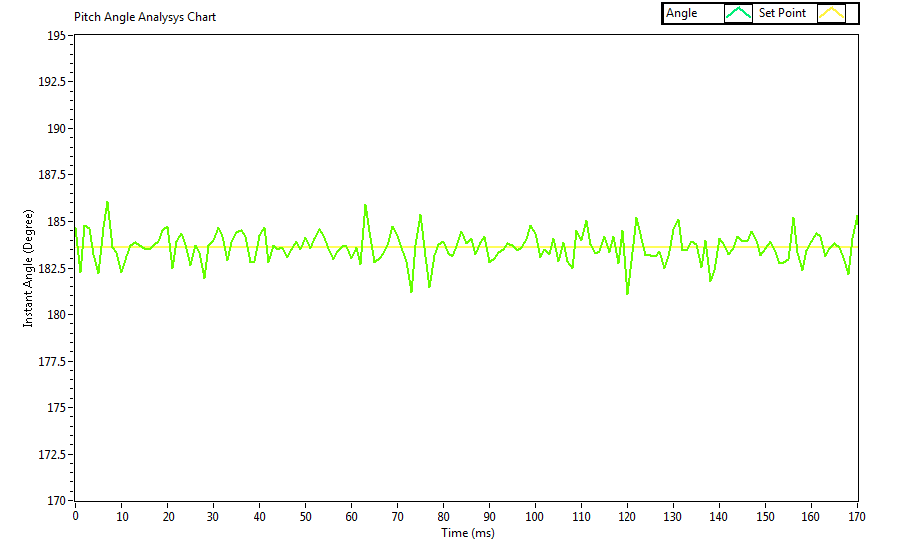 57
Experiments
PID Controller
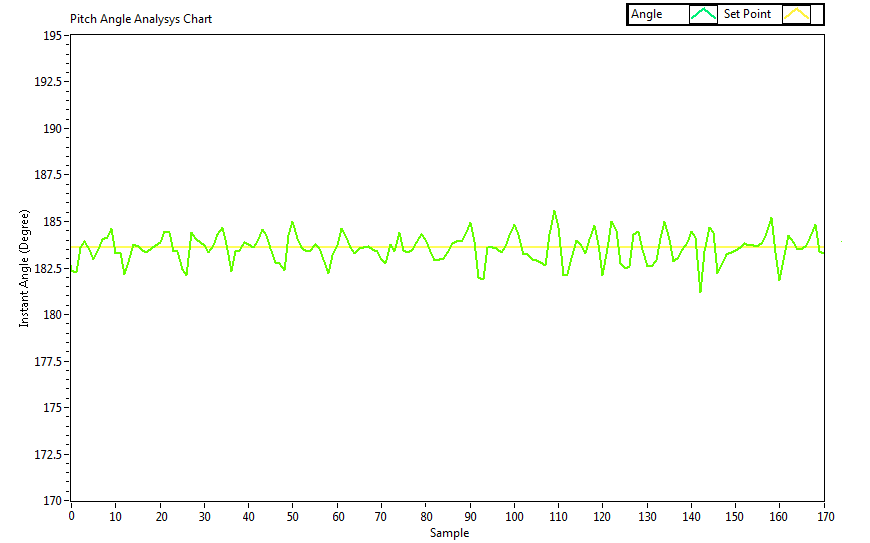 58
Experiments
PID Controller
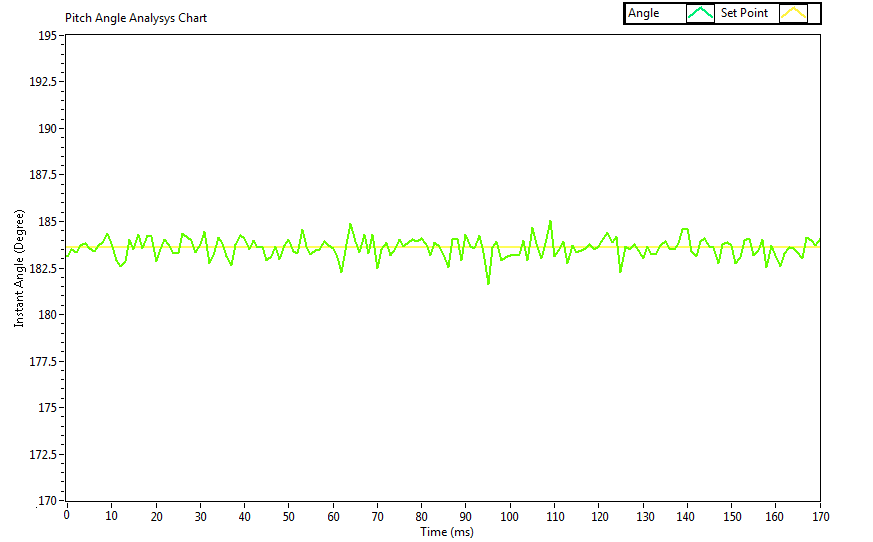 59
Testing & Results
Content
Test Plan
Test Item Example
Test report
Test result
60
Testing & Results
Test Plan
61
Testing & Results
Test Item Example
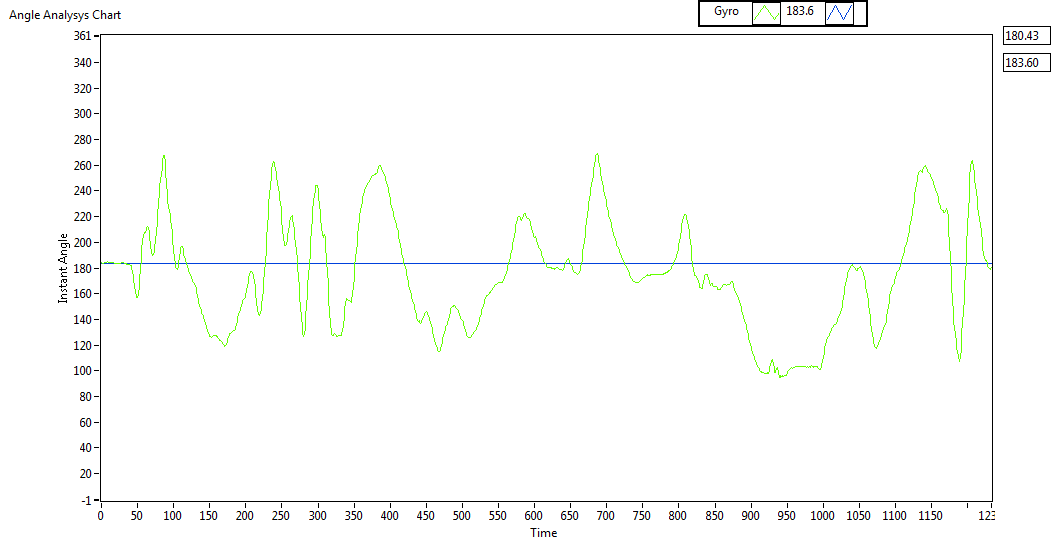 62
Testing & Results
Test Report
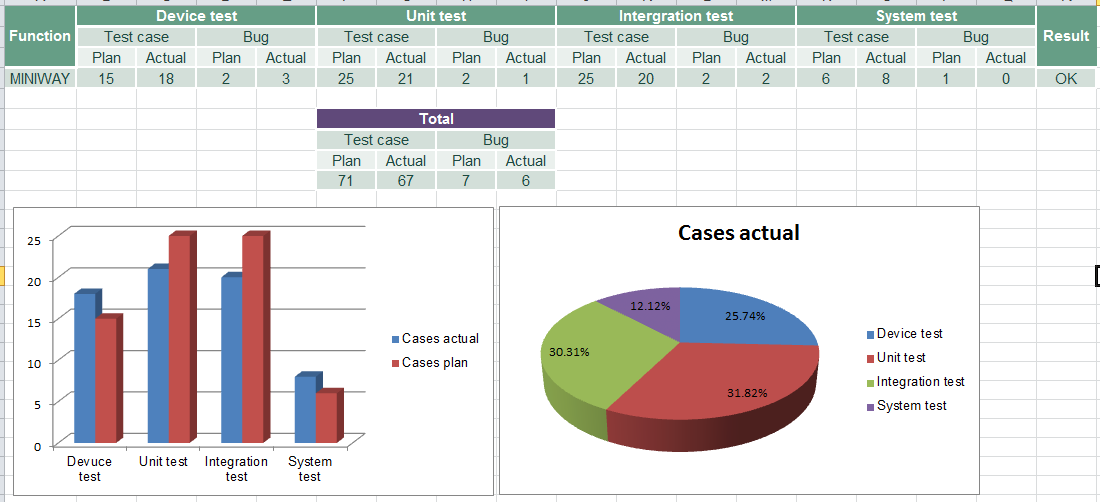 63
Testing & Results
Test Result
Test result:
Bug result:
64
Conclusion
Content
Limitation
Perspective
Demo
65
Conclusion
Limitation
For now, MINI-WAY robot can just auto balancing only on a flat surface.

The robot is still a small model for two wheel balancing robot. The robot can just carry small thing that is not too heavy.
66
Conclusion
Perspective
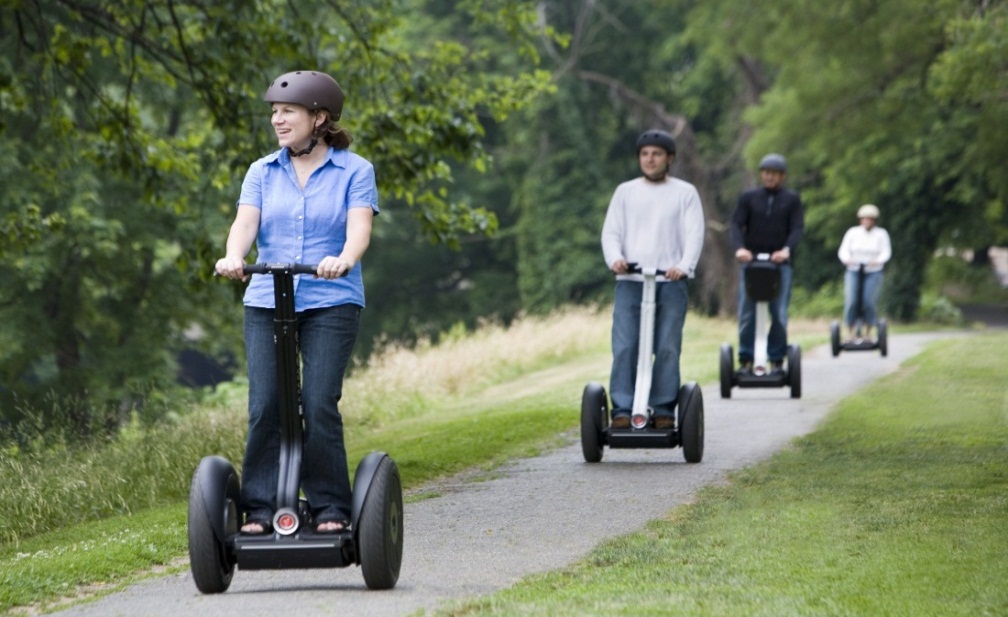 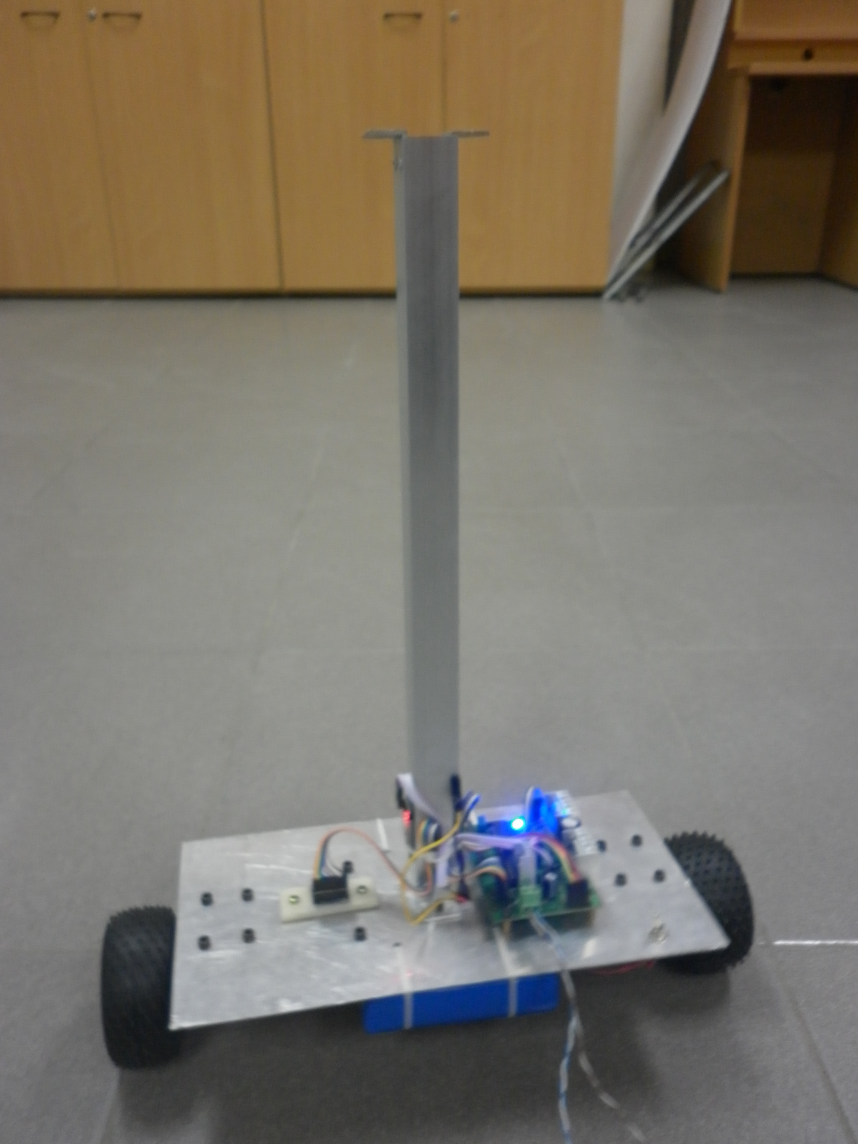 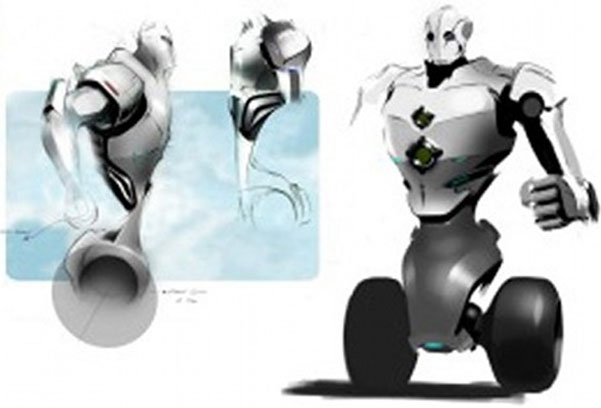 67
Conclusion
Demo
Demo
68
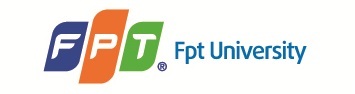 Thank You !
69